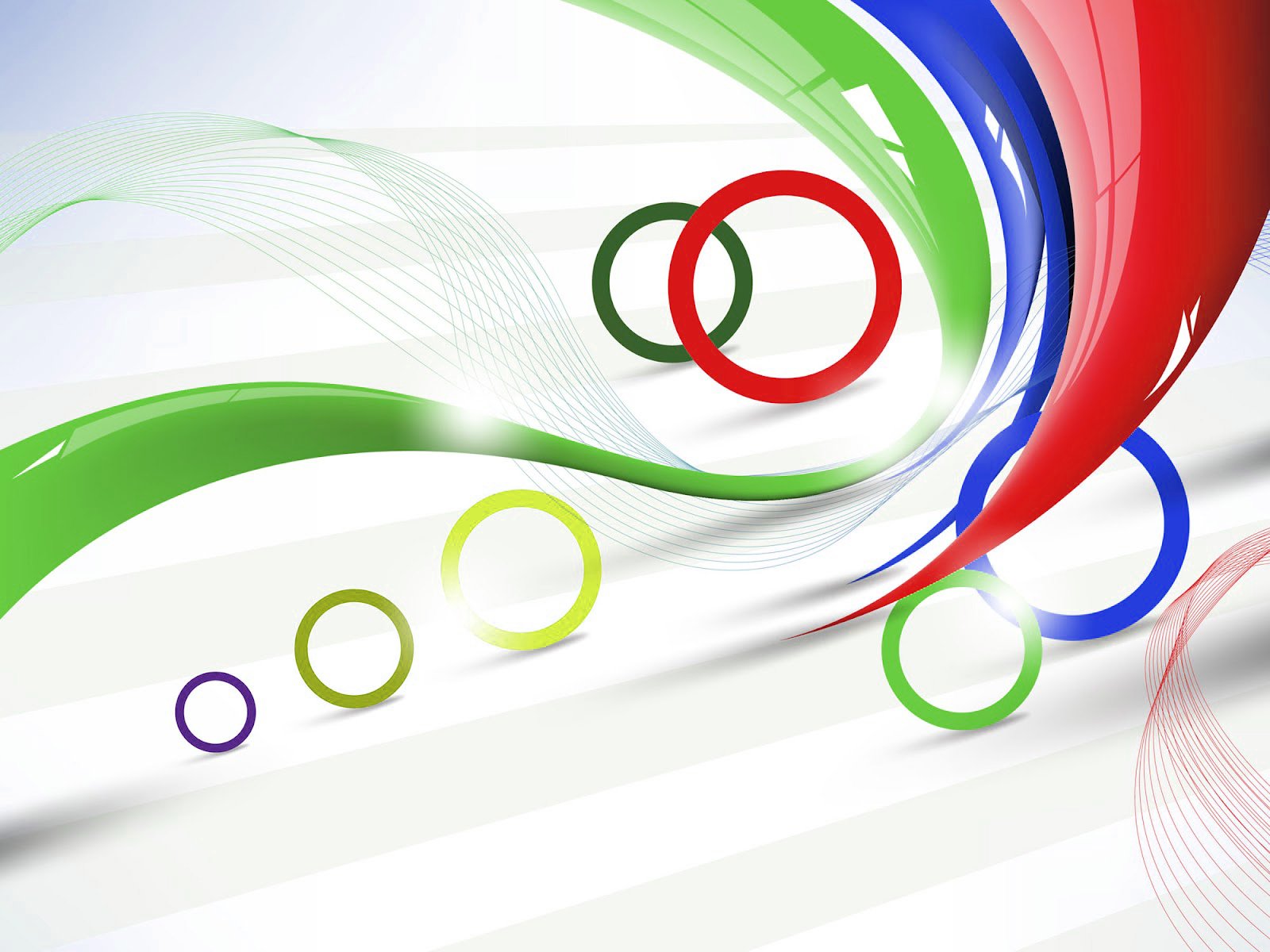 ЗДОРОВЬЕ-ДВИЖЕНИЕ ЭТО ЖИЗНЬ
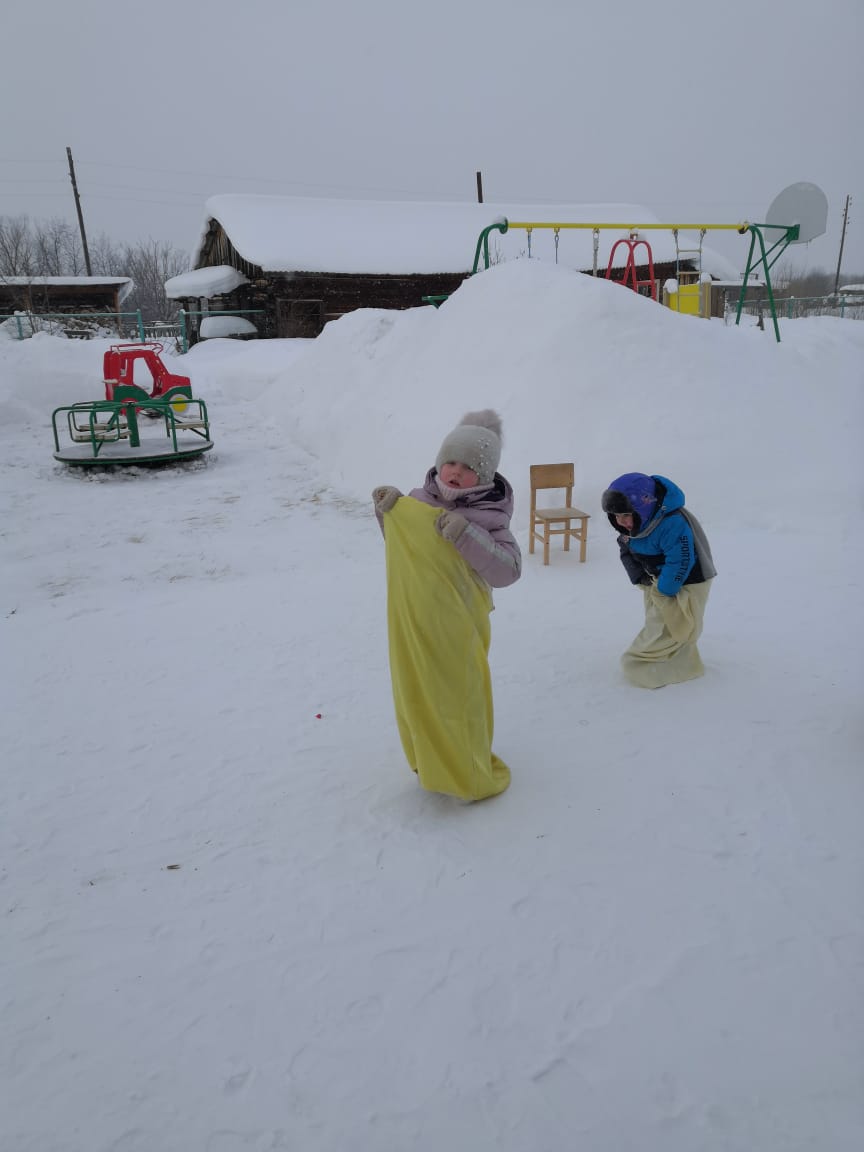 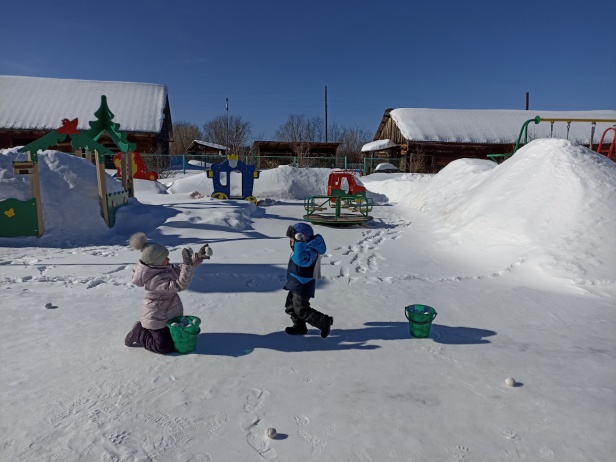 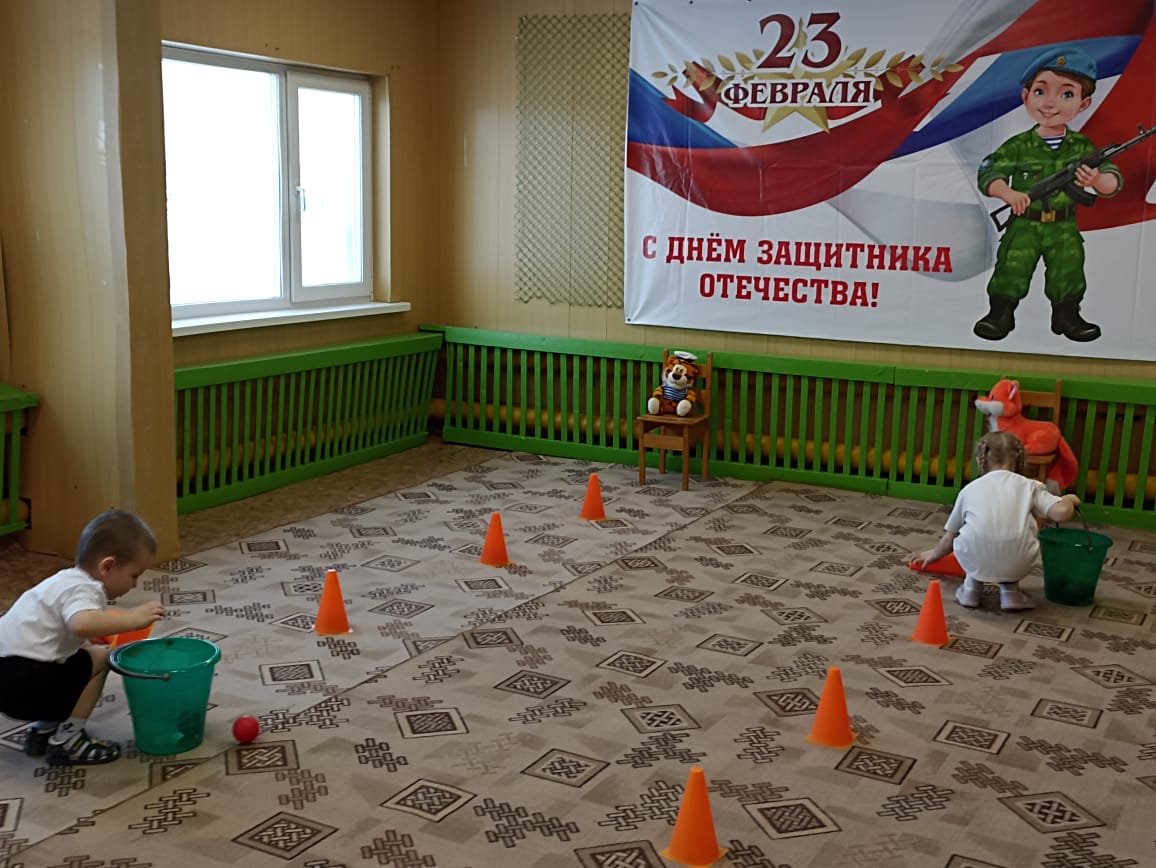 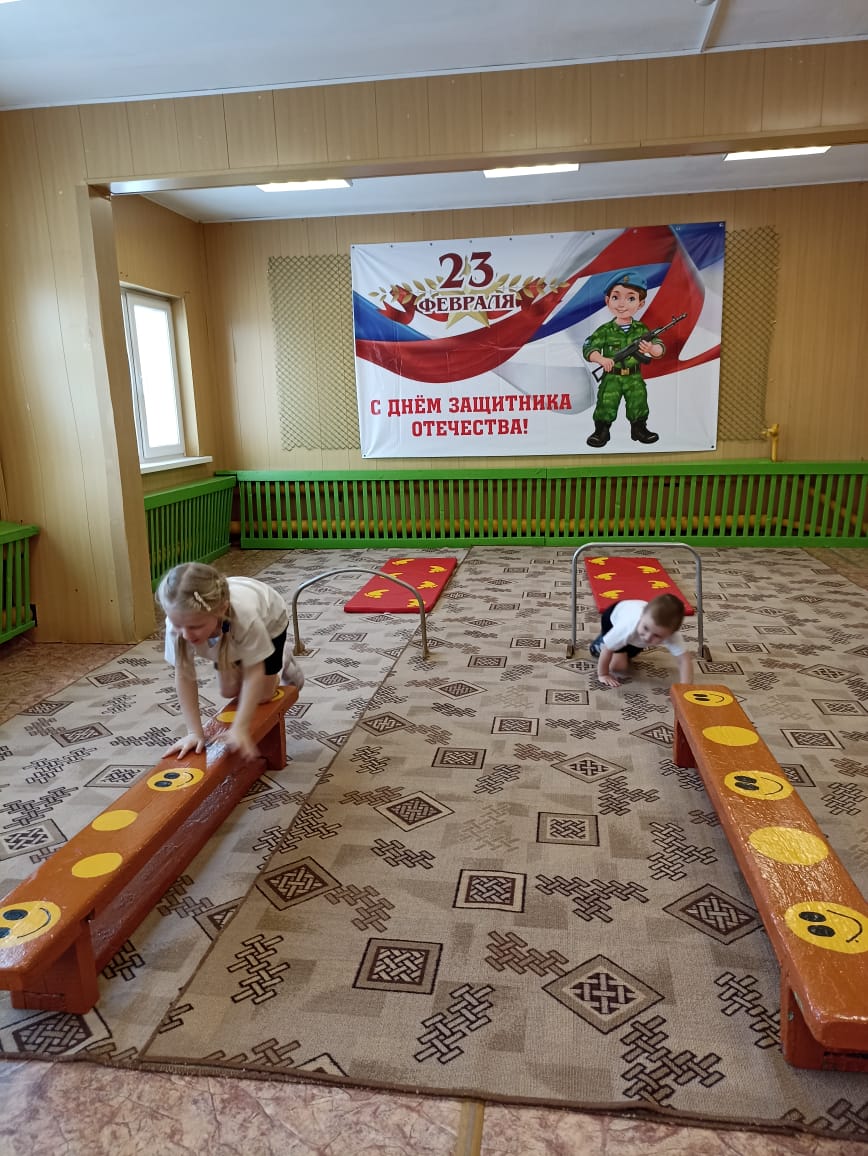 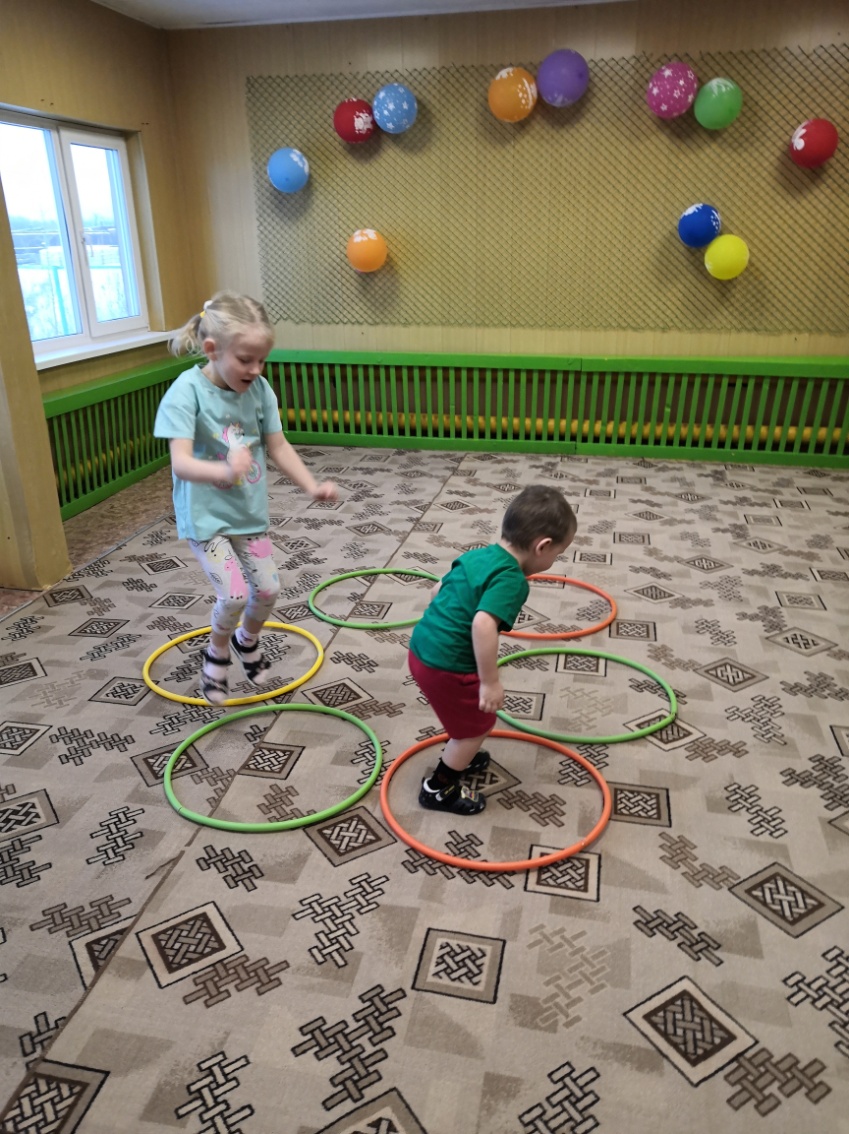 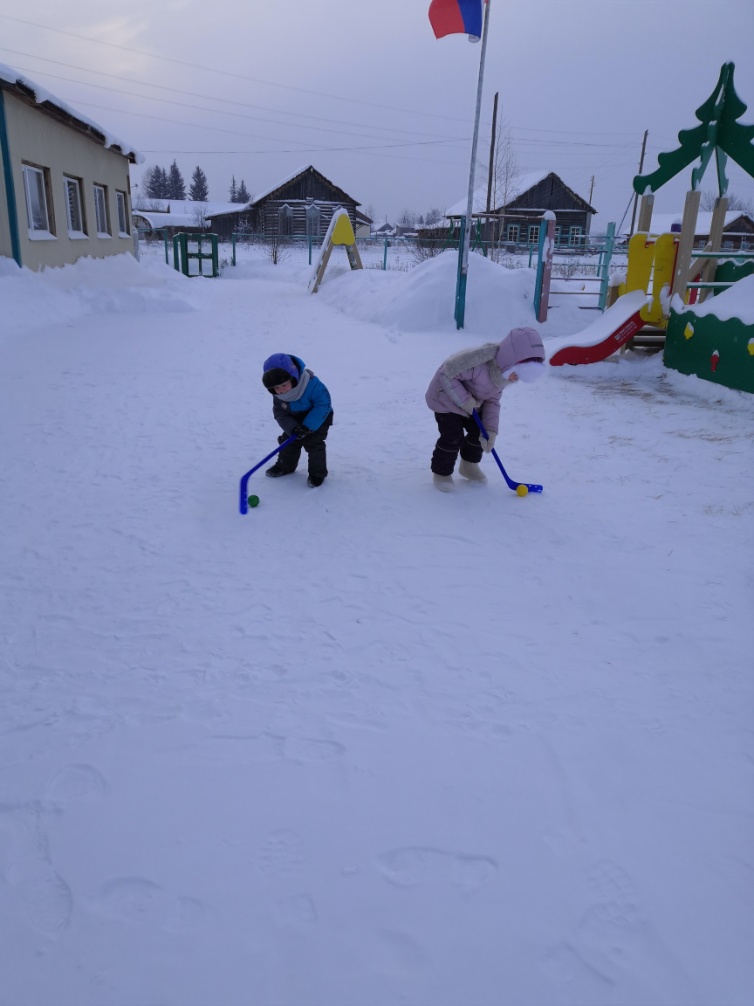 ЗДОРОВЬЕ-ДВИЖЕНИЕ ЭТО ЖИЗНЬ